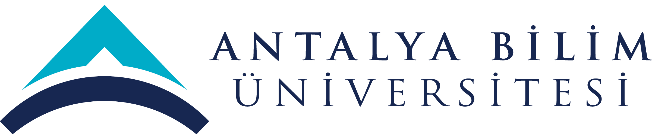 2022 YILI 
YÖNETİMİN GÖZDEN GEÇİRME TOPLANTISI 
(YGG)
SAĞLIK BİLİMLERİ FAKÜLTESİ 
EBELİK BÖLÜMÜ
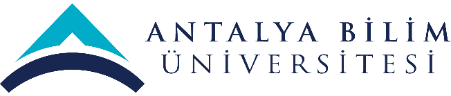 MİSYON-VİZYON-POLİTİKA
BİRİMİN MİSYONU
Ebeliğin temel kavram, kuram ve ilkelerini benimseyecek, gebelik öncesi, gebelik, doğum ve doğum sonrası süreçlerde riskli durumları erken tanılayabilecek, sağlığın yeniden kazandırılması ve sürdürülmesi için uygun yaklaşımları planlayabilecek, bilimsel yaklaşımıyla fark yaratan ebeler yetiştirmektir.
BİRİMİN VİZYONU
Öğrenci odaklı bir yaklaşımla ebelik alanında ulusal ve uluslararası düzeyde tercih edilen bir bölüm olmaktır.
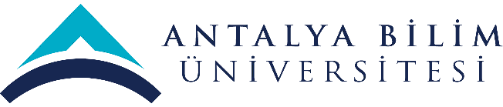 SWOT (GZFT) ANALİZİ
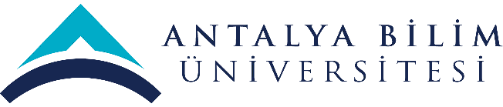 SWOT (GZFT) ANALİZİ
PAYDAŞ BEKLENTİLERİ
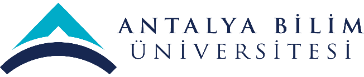 PAYDAŞ BEKLENTİLERİ
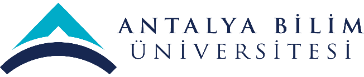 PAYDAŞ BEKLENTİLERİ
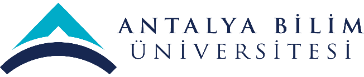 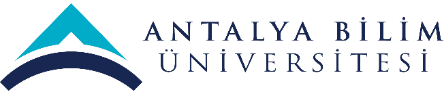 MEVCUT KAYNAKLAR ve  İHTİYAÇLAR
(FİZİKİ, MALZEME, TEÇHİZAT, EKİPMAN vb.)
MEVCUT KAYNAKLAR ve  İHTİYAÇLAR
(İŞ GÜCÜ-İNSAN KAYNAĞI)
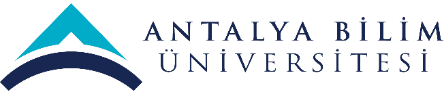 SKORU YÜKSEK OLAN ve AKSİYON GEREKTİREN RİSKLER
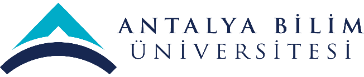 SKORU YÜKSEK OLAN ve AKSİYON GEREKTİREN RİSKLER
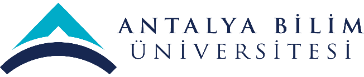 SKORU YÜKSEK OLAN ve AKSİYON GEREKTİREN RİSKLER
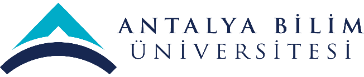 SKORU YÜKSEK OLAN ve AKSİYON GEREKTİREN RİSKLER
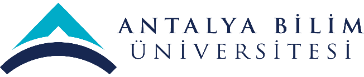 PAYDAŞ GERİBİLDİRİMLERİ
(ANKET ANALİZLERİ)
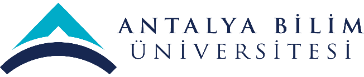 Oryantasyon memnuniyet 
oranı %91.58
PAYDAŞ GERİBİLDİRİMLERİ
(ANKET ANALİZLERİ)
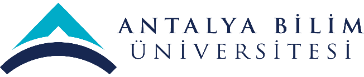 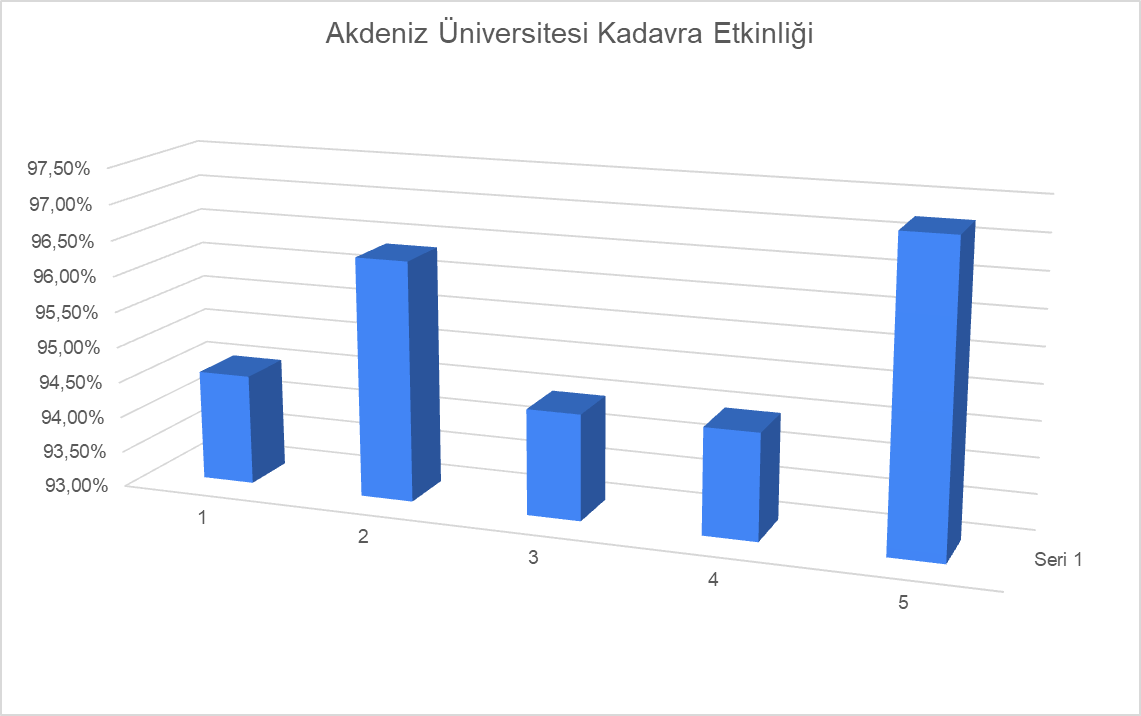 Oryantasyon memnuniyet 
oranı %95.11
PAYDAŞ GERİBİLDİRİMLERİ
(ANKET ANALİZLERİ)
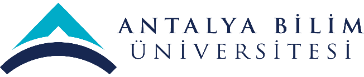 1- 2021-2022 Güz Ders Memnuniyet Oranı
PAYDAŞ GERİBİLDİRİMLERİ
(ANKET ANALİZLERİ)
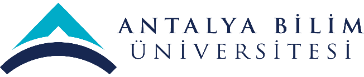 2- 2021-2022 Güz Akademisyen Memnuniyet Oranı
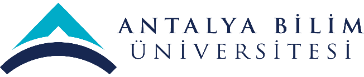 DÜZELTİCİ-ÖNLEYİCİ FAALİYETLER
İÇ DENETİM SONUCUNA DAYALI ÖZ DEĞERLENDİRME ve GÖRÜŞLERİNİZ
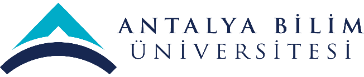 Bütün kalite süreçleri bölüm çalışanları tarafından gözden geçirilecek.

Kalite süreçleri ile ilgili bilgi kazanmak açısından faydalı oldu.
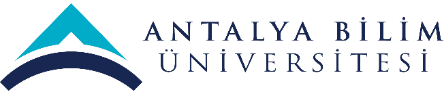 FARKLI ve İYİ UYGULAMA ÖRNEKLERİ
EĞİTİM-ÖĞRETİM ALANINDA***
Müfredat oluşturulurken, diğer üniversitelerin ebelik bölümlerindeki akademisyenlerin görüşleri alındı.

Eğitim- öğretim motivasyonunu yükseltmek amacıyla öğrencilerin Anatomi dersi kapsamında Akdeniz Üniversitesi Anatomi Laboratuvarına bilimsel etkinlik düzenlendi.

Ebelik Felsefesi ve Temel Kavramlar dersi kapsamında öğrencilerin araştırma becerileri kazanabilmeleri için araştırma ve sunum yapmaları sağlandı.

Eğitim öğretim alanında farklı iyi uygulama örnekleri planlanmaya devam etmektedir.
FARKLI VE İYİ UYGULAMA ÖRNEKLERİ
ARAŞTIRMA-GELİŞTİRME ALANINDA***
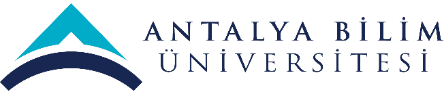 2021-2022 Eğitim- Öğretim Döneminde 3 adet SCI, 1 adet derleme, 2 adet bildiri yayımlandı. 
Yayınlanması beklenen çalışmalar bulunmaktadır.
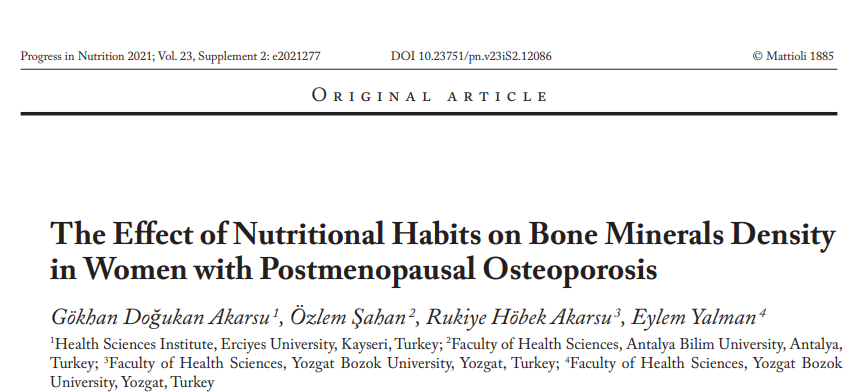 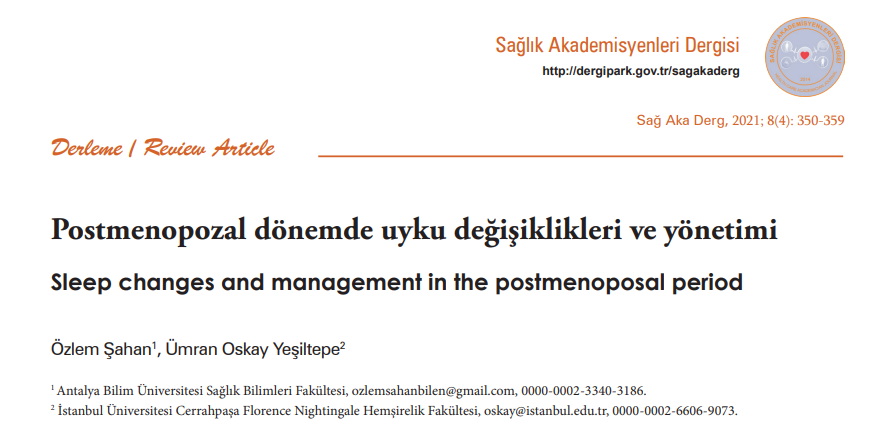 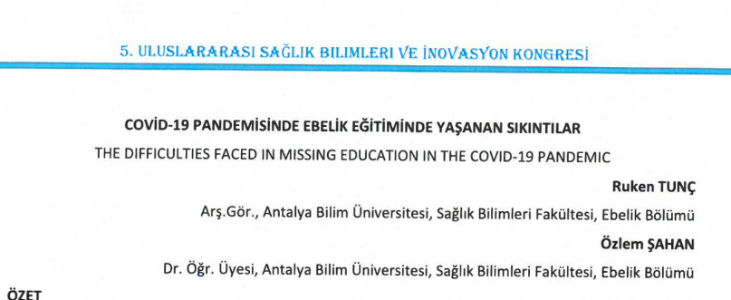 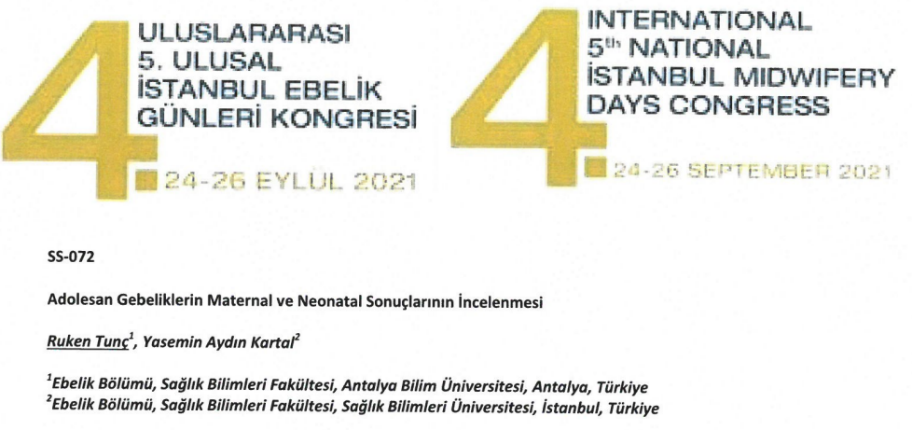 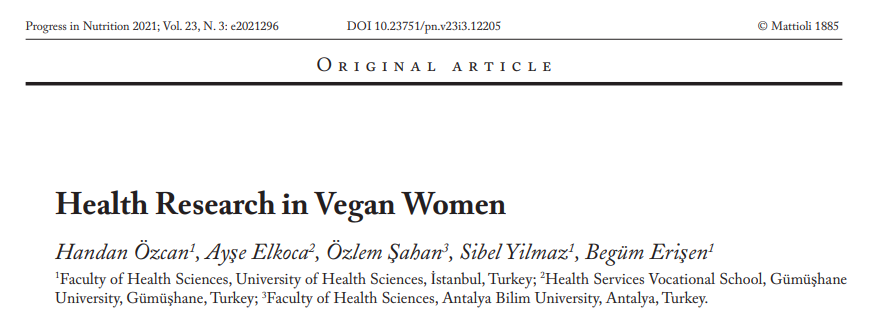 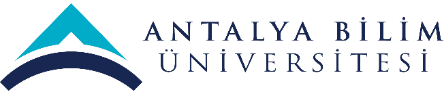 FARKLI VE İYİ UYGULAMA ÖRNEKLERİ
GİRİŞİMCİLİK ALANINDA***
Müfredatımıza Girişimcilik dersi eklenmiştir.

Anadolu hastanesi başhemşiresi ile görüşülmüştür.

Öğrencilerin gebelik okulunda aktif yer alması sağlanacaktır.
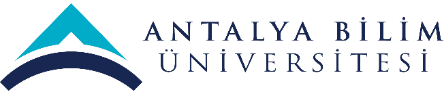 FARKLI VE İYİ UYGULAMA ÖRNEKLERİ
TOPLUMSAL KATKI ALANINDA
Belediyeler ile iş birliği sağlanıp, öğrencilerinde sürece dahil edilerek toplum yararına eğitimlerin düzenlenmesi ve toplumsal sorumluluk projeleri üzerinde çalışılmaktadır.
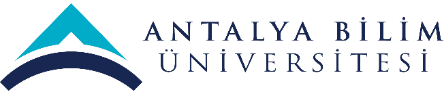 FARKLI VE İYİ UYGULAMA ÖRNEKLERİ
KURUMSALLAŞMA ALANINDA
Bölümümüz kurumsal kayıtları için L dosyasında arşiv oluşturuldu.
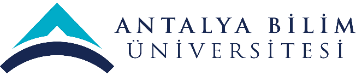 SÜREKLİ İYİLEŞTİRME ÖNERİLERİ
Bölümdeki akademik kadro sayısının artırılması.

Lisanüstü eğitimin başlaması.

Erasmus, çift anadal-yandal çalışmaları.

Dış paydaşlarla üniversitenin ve bölümün tanınırlığı için yeni eğitim ve projelerin düzenlenmesi.